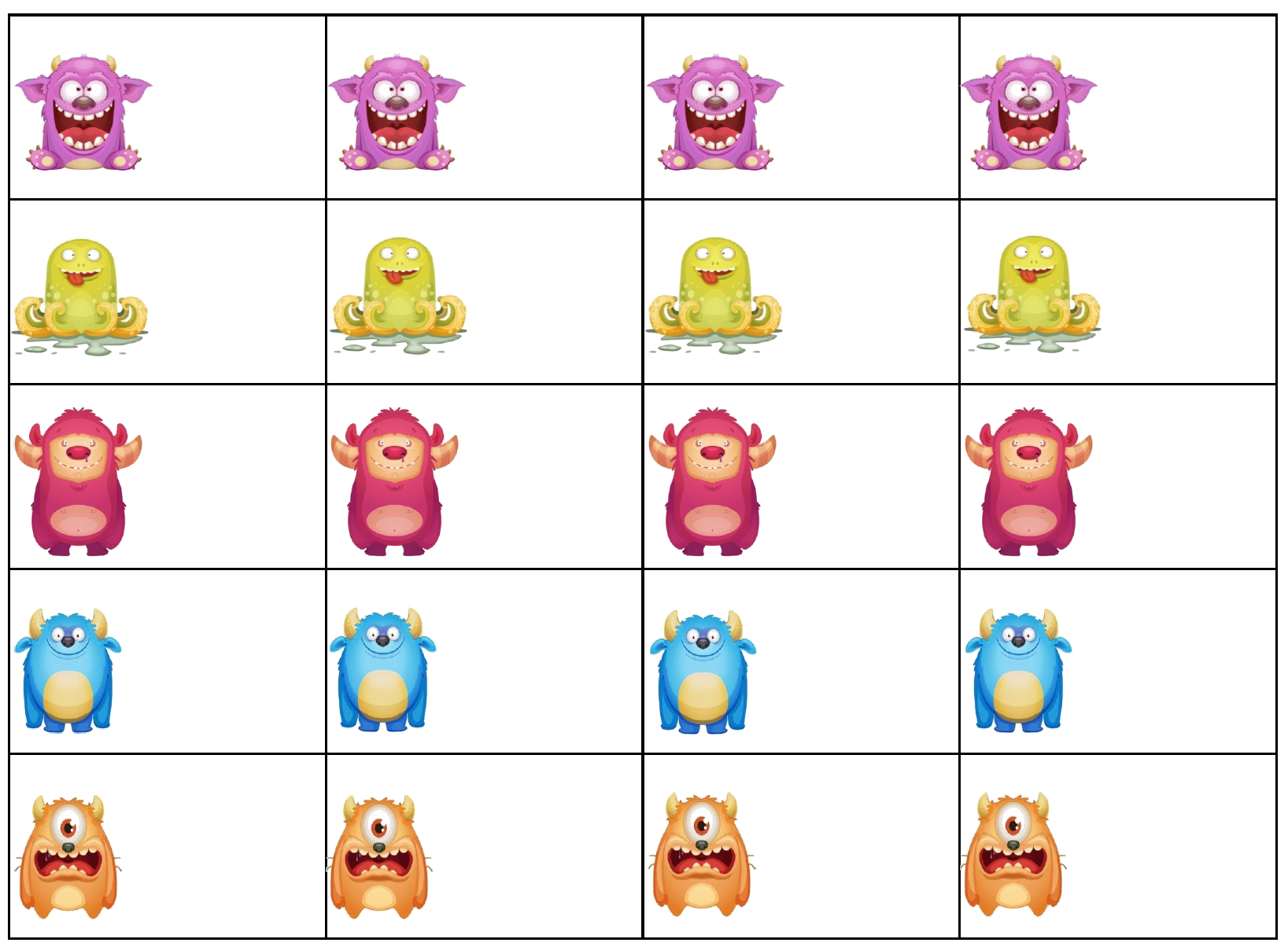 Julie
Julie
Julie
Julie
Julie
Julie
Julie
Julie
Julie
Julie
Julie
Julie
Julien
Julien
Julien
Julien
Julien
Julien
Julien
Julien
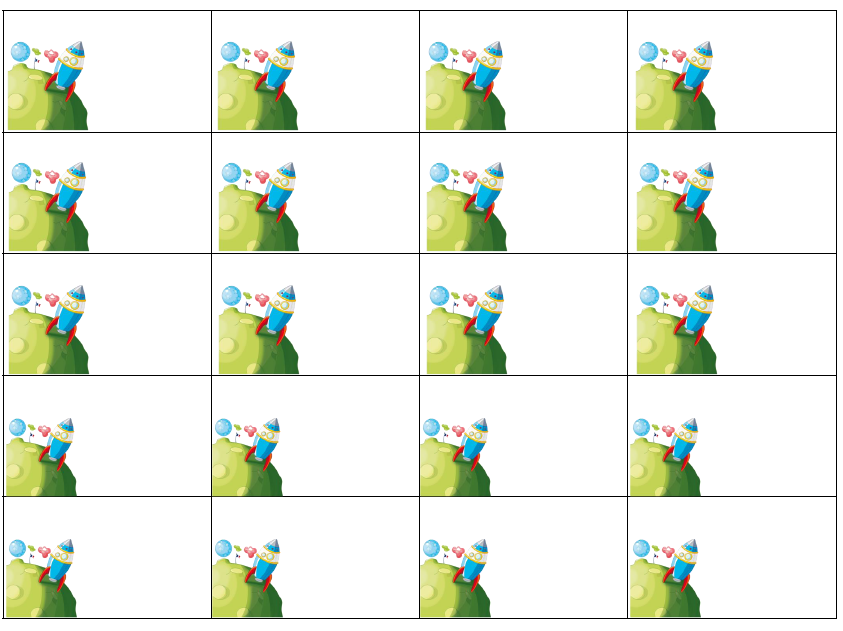 Julie
Julie
Julie
Julie
Julie
Julie
Julie
Julie
Julie
Julie
Julie
Julie
Julien
Julien
Julien
Julien
Julien
Julien
Julien
Julien
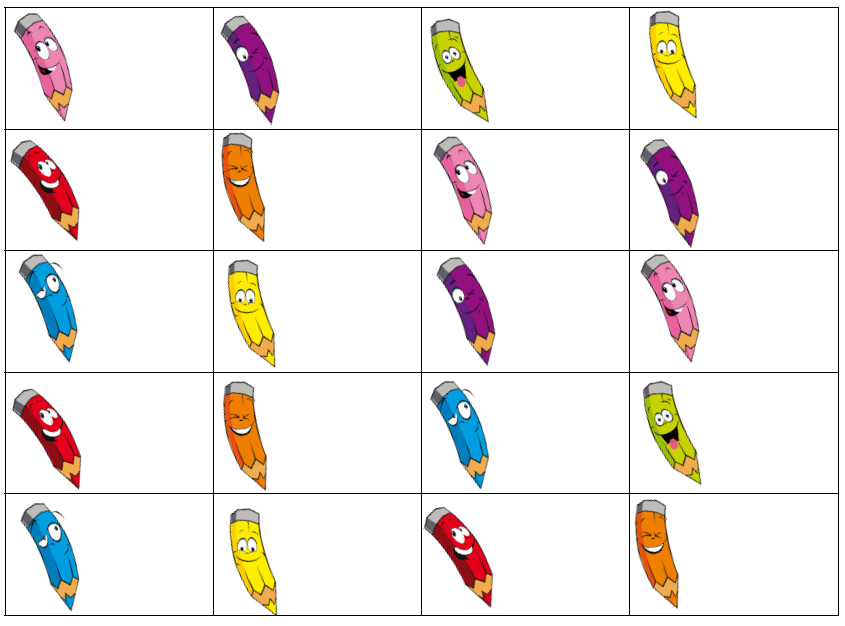 Julie
Julie
Julie
Julie
Julie
Julie
Julie
Julie
Julie
Julie
Julie
Julie
Julien
Julien
Julien
Julien
Julien
Julien
Julien
Julien
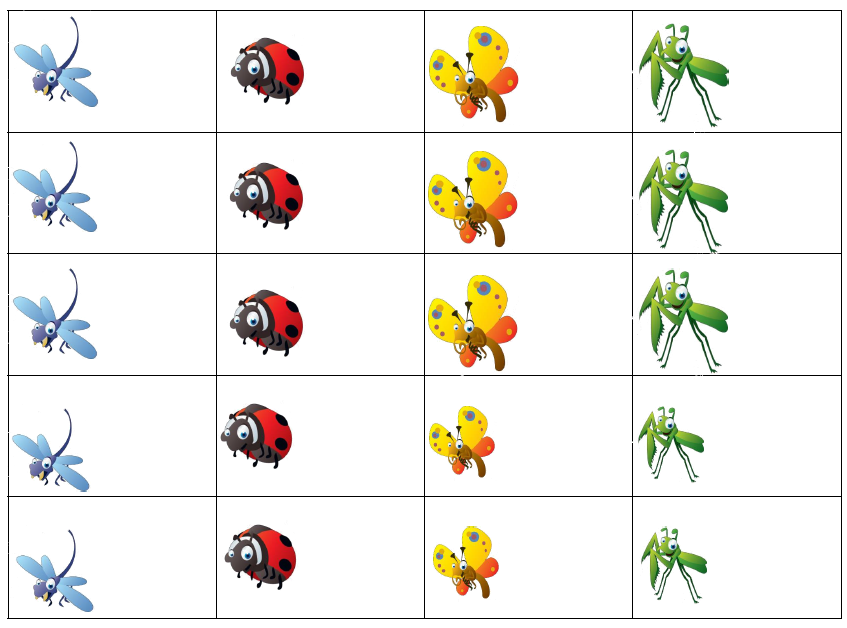 Julie
Julie
Julie
Julie
Julie
Julie
Julie
Julie
Julie
Julie
Julie
Julie
Julien
Julien
Julien
Julien
Julien
Julien
Julien
Julien
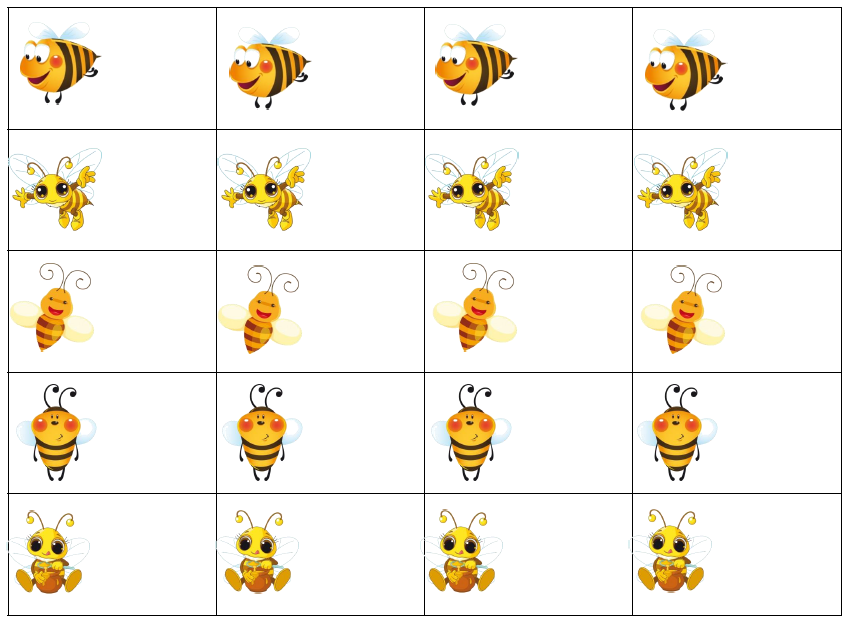 Julie
Julie
Julie
Julie
Julie
Julie
Julie
Julie
Julie
Julie
Julie
Julie
Julien
Julien
Julien
Julien
Julien
Julien
Julien
Julien
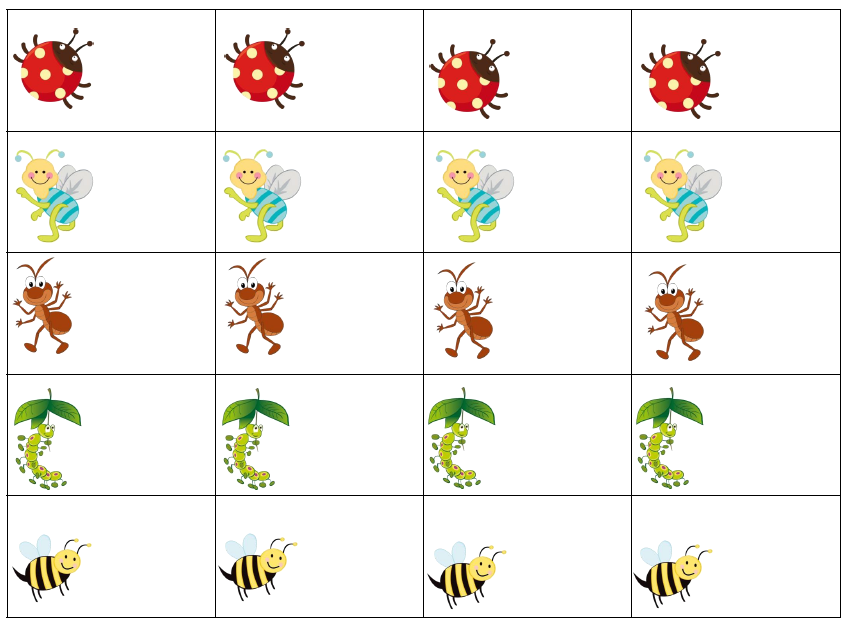 Julie
Julie
Julie
Julie
Julie
Julie
Julie
Julie
Julie
Julie
Julie
Julie
Julien
Julien
Julien
Julien
Julien
Julien
Julien
Julien
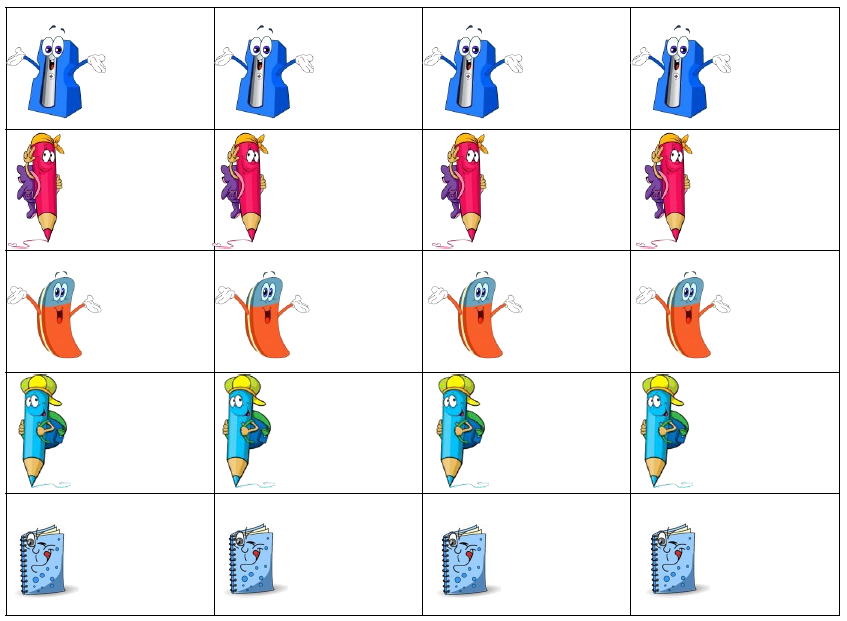 Julie
Julie
Julie
Julie
Julie
Julie
Julie
Julie
Julie
Julie
Julie
Julie
Julien
Julien
Julien
Julien
Julien
Julien
Julien
Julien
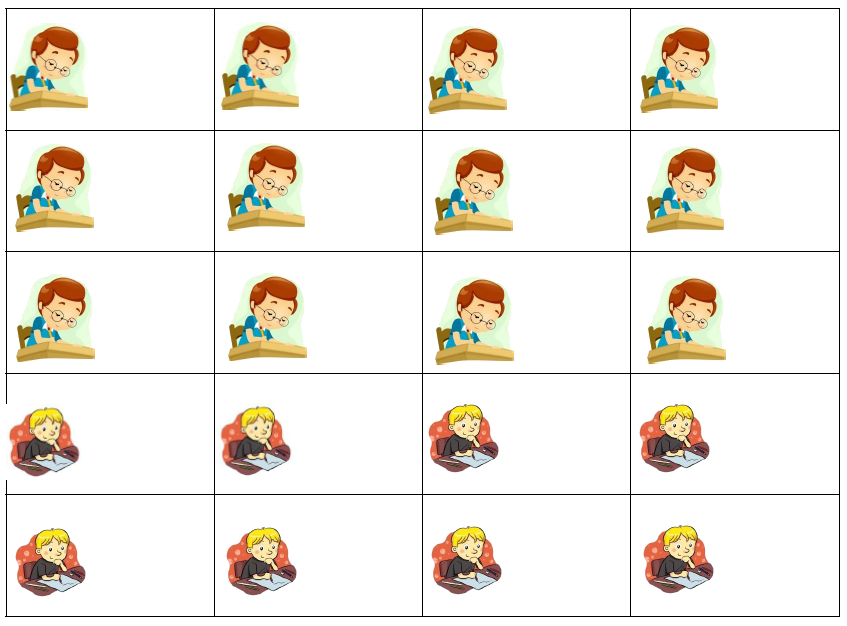 Julie
Julie
Julie
Julie
Julie
Julie
Julie
Julie
Julie
Julie
Julie
Julie
Julien
Julien
Julien
Julien
Julien
Julien
Julien
Julien